MIKE PICCOLO FOR BTA UNION GRIEVANCE CHAIRPERSON
Hi, my name is Mike Piccolo.  I started as an aide 17 years ago and am now a TA.  Eight years ago I joined the BTA Union as a Teacher/TA representative. Two years ago I was voted in by you, the members, to become your Grievance Chairperson.  I have given 110% of myself to anyone who has ever needed help.   I am hard-working, fearless and will continue my drive and passion to uphold our BTA contractual rights.  Vote Mike Piccolo for Grievance Chairperson.  I am you, we are the BTA Union 💪.
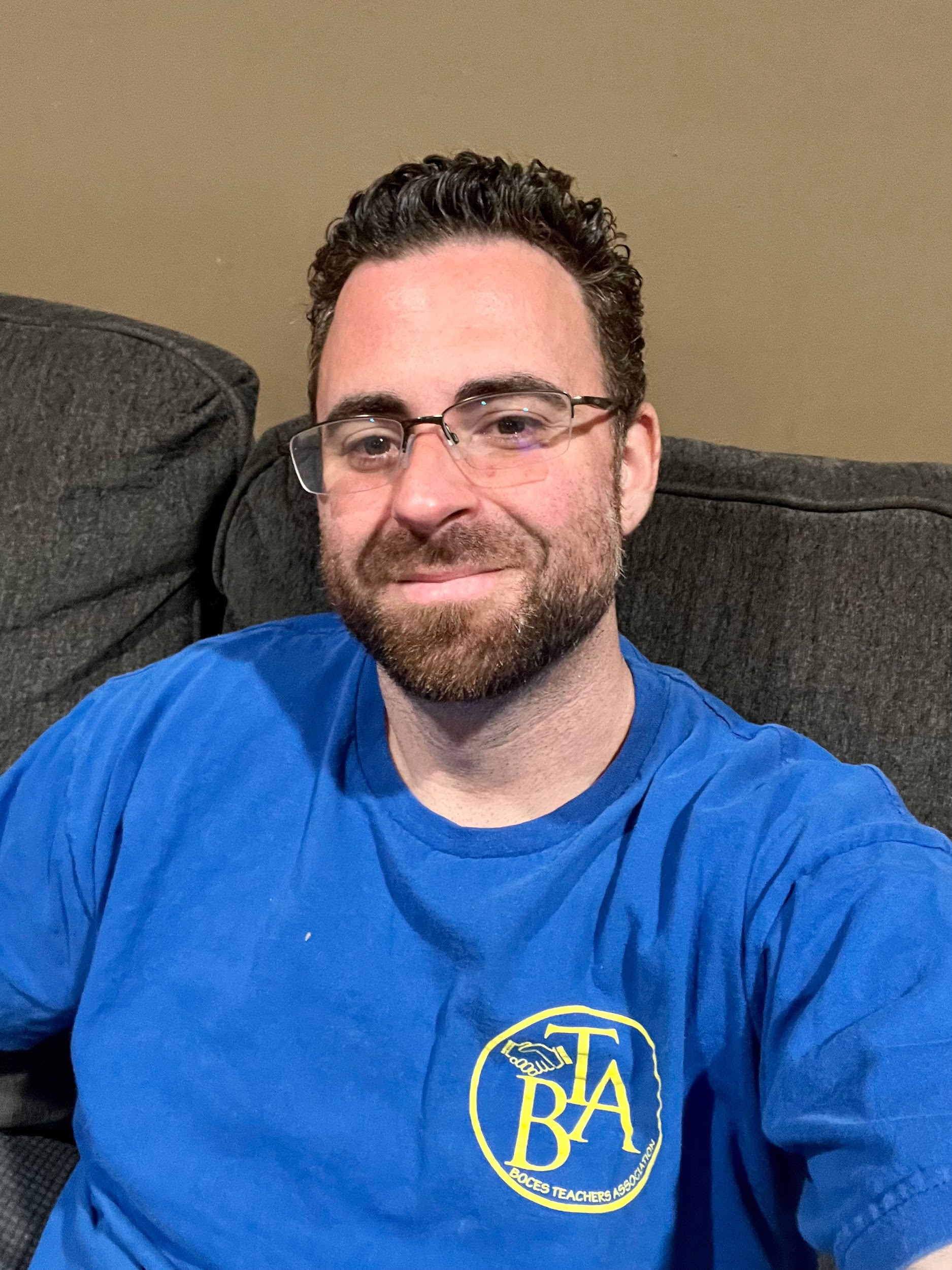